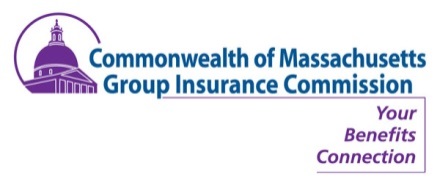 GIC Coordinator Training
Middlesex Community College 
Bedford, MA
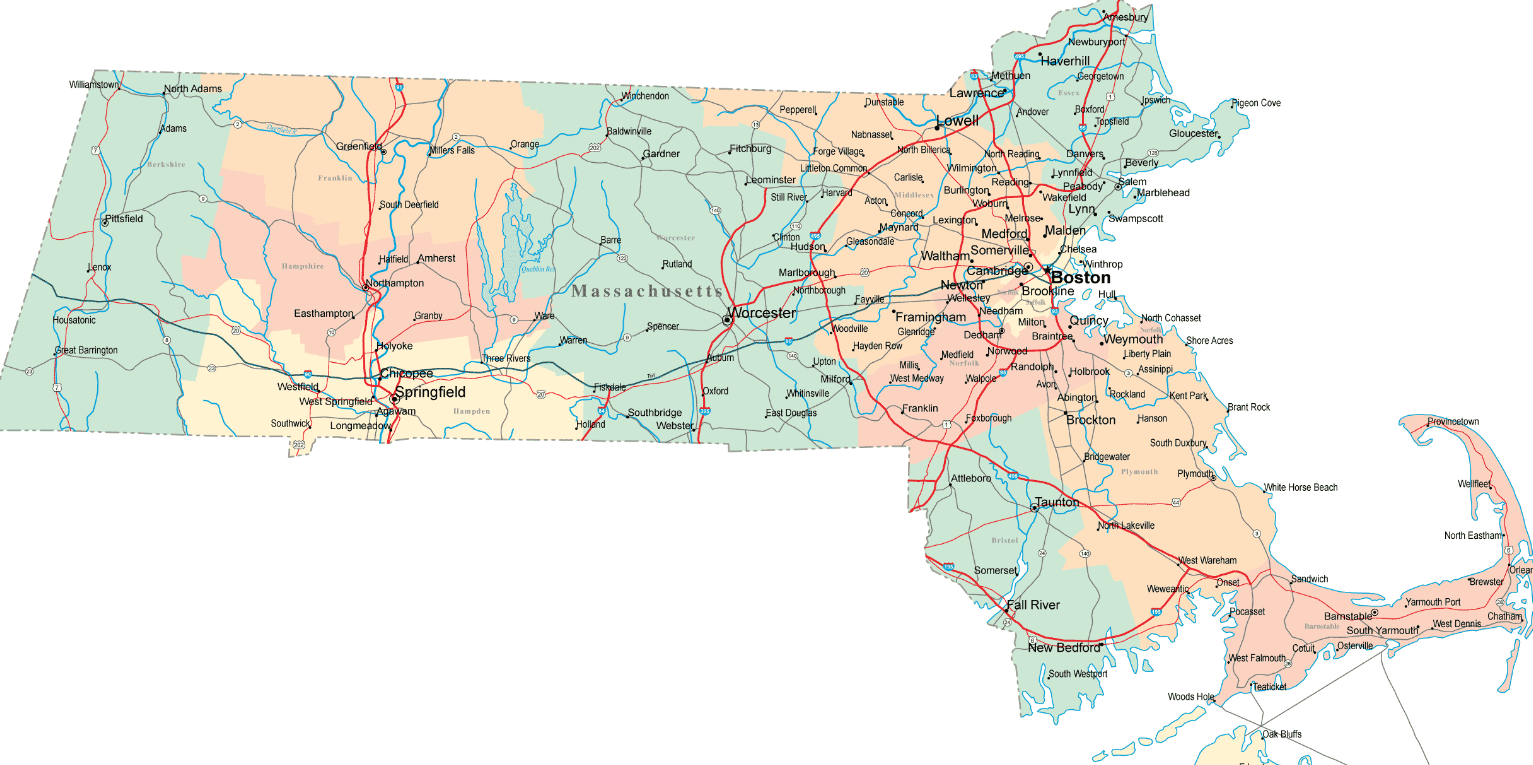 McCormack State
 Office Building 
Boston, MA 
(Morning)
McCormack State Office Building 
Boston, MA 
(Afternoon)
Am
Massasoit Conference Center Brockton, MA
UMASS Amherst
Amherst, MA
3/26 – UMass Amherst, Amherst, 10:00 AM – 12:00 PM
3/27 – Middlesex Community College, Bedford, 10:00 AM – 12:00 PM
3/28 – McCormack State Office Building, Boston, 10:00 AM – 12:00 PM
3/28 – McCormack State Office Building, Boston, 1:00 PM – 3:00 PM
3/29 – Massasoit Conference Center, Brockton, 10:00 AM – 12:00 PM
Annual Enrollment 
April 4, 2018 - May 2, 2018 
GIC Health Fairs
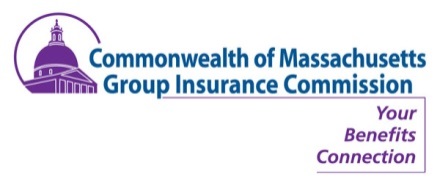 North Shore Community College
Danvers, MA
UMass Amherst
Amherst, MA
Berkshire Community College
 Pittsfield, MA
Mount Wachusett Community College Gardner, MA
Middlesex Community College 
Bedford, MA
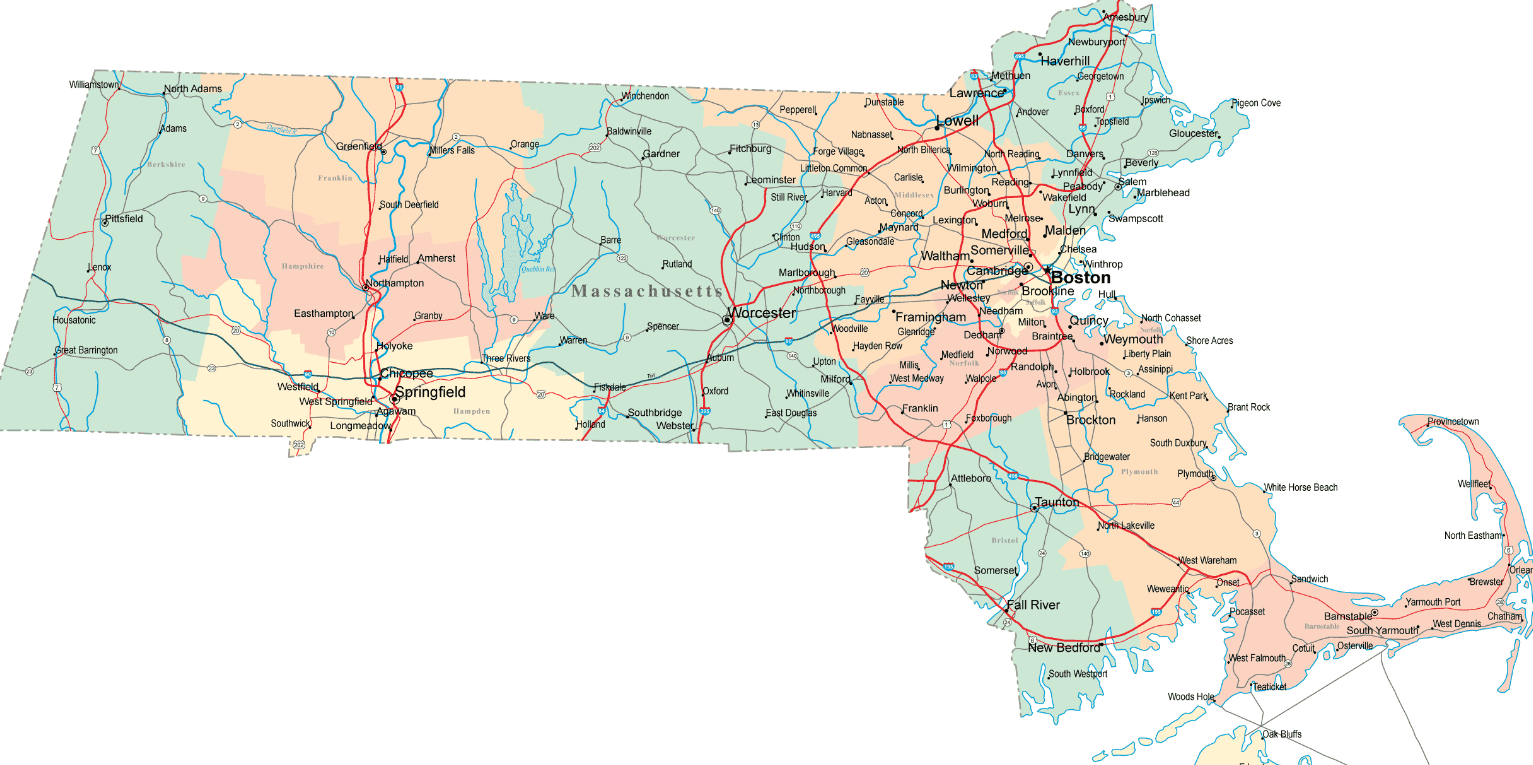 McCormack State Office Building 
Boston, MA
State Transportation Building 
Boston, MA
Massasoit Conference Center
 Brockton, MA
Quinsigamond Community College Worcester, MA
Greenleaf Community Center
 Springfield, MA
Hampden County Sheriff’s Dept.
Ludlow, MA
Wrentham Developmental Center 
Wrentham, MA
4/11 - Wrentham Developmental Center, Wrentham,11AM-3PM
4/12 – Quinsigamond Community College, Worcester,11AM-3PM
4/13- Berkshire Community College, Pittsfield, 11AM-2PM
4/17- McCormack State Office Building, Boston, 10AM-3PM
4/18- Hampden County Sheriff’s Dept., Ludlow, 11AM-3PM
4/19- UMass Amherst, Amherst, 10AM-3PM
4/20- Massasoit Conference Center, Brockton 1PM-5PM
4/21- North Shore Community College, Danvers, 10AM-2PM
4/23- State Transportation Building, Boston, 11AM-3PM
4/24 -Mount Wachusett Community College, Gardner, 1PM-5PM
4/26- Greenleaf Community Center, Springfield, 3PM-7PM
4/27- Middlesex Community College, Bedford, 1PM-5PM
4/28- Mass Maritime Academy, Buzzards Bay, 10AM-2PM
Mass Maritime Academy 
Buzzards Bay, MA